İHMAL VE İSTİSMAR
ÇANAKKALE REHBERLİK VE ARAŞTIRMA MERKEZİ
ÇANAKKALE REHBERLİK VE ARAŞTIRMA MERKEZİ
[Speaker Notes: NOT: Resmi değiştirmek için bu resmi seçip silmeniz yeterlidir. Sonra da Resim Ekle simgesini kullanarak bunun yerine kendi resimlerinizden birini yerleştirin!]
İÇERİK
Çocuk Tanımı
Çocuk ihmali
Çocuk İstismarı 
Çocuk İstismar ve ihmal Çeşitleri
Çocuk İstismar ve ihmali Önlenmesi
Bildirim Zorunluluğu
ÇANAKKALE REHBERLİK VE ARAŞTIRMA MERKEZİ
ÇALIŞMANIN AMACI
2018-2019 EĞİTİM- ÖĞRETİM Yılı İçin; Özel Eğitim ve Rehberlik Hizmetleri Genel Müdürlüğü tarafından rehberlik hizmetlerinde kapsamında « İhmal Ve İstismar » ile baş etme becerileri kazandırmak ve önleyici rehberlik hizmeti kapsamında okullarda işlenmesine karar vermiştir.
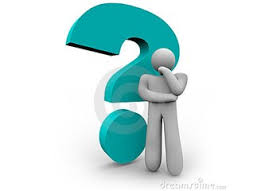 ÇANAKKALE REHBERLİK VE ARAŞTIRMA MERKEZİ
YASALARA GÖRE; 
“Ulusal yasalarca daha genç bir yaşta reşit sayılma hariç, 18 yaşın altındaki her insan çocuk sayılır”.
ÇOCUK  KİMDİR?
ÇANAKKALE REHBERLİK VE ARAŞTIRMA MERKEZİ
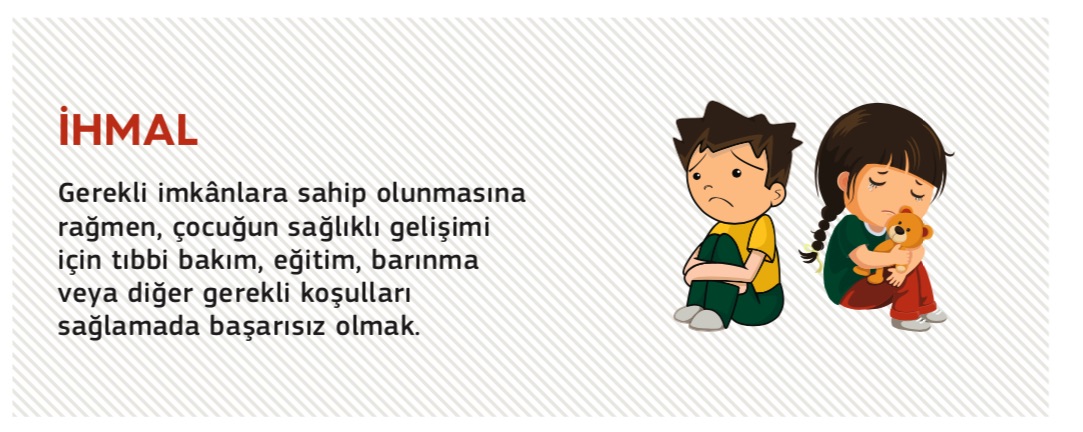 ÇANAKKALE REHBERLİK VE ARAŞTIRMA MERKEZİ
ÇOCUK İHMALİ NEDİR?
Çocuğun;
 beslenme, 
barınma,  
korunma, 
gözetim,
 eğitim, 
sağlık 
gibi  temel gereksinimlerinin  karşılanmamasına
ÇOCUK İHMALİ denir.
ÇANAKKALE REHBERLİK VE ARAŞTIRMA MERKEZİ
Dünya Sağlık Örgütü’nün   verilerine  göre dünyada
 1-14 yaş grubundaki
 40 milyon çocuk ihmal ve istismara  uğramakta, desteğe ihtiyaç duymaktadır.
ÇANAKKALE REHBERLİK VE ARAŞTIRMA MERKEZİ
İHMAL TÜRLERİ NELERDİR?
ÇANAKKALE REHBERLİK VE ARAŞTIRMA MERKEZİ
FİZİKSEL İHMAL
Çocuğun temel ihtiyaçlarını karşılamama
Terk etme
Uzun süre yalnız bırakma
Fiziksel tehlikelere karşı korunmaması
Bakım, giyim, temizlenme gibi ihtiyaçlarının karşılanmaması
ÇANAKKALE REHBERLİK VE ARAŞTIRMA MERKEZİ
DUYGUSAL İHMAL
Çocuğun duygusal olarak örselenmesine
Neden olabilecek her türlü davranış 
Ve tutum;
Aşağılama
Sevgiden yoksun bırakma
Duygularını görmezden gelme 
İletişim kurmama
İlgi göstermeme
ÇANAKKALE REHBERLİK VE ARAŞTIRMA MERKEZİ
EĞİTİMSEL İHMAL
Çocuğun eğitim hayatını engelleyici her türlü davranış;
Okula göndermeme
Okul devamsızlığını önemsememe
Okuldan alma
ÇANAKKALE REHBERLİK VE ARAŞTIRMA MERKEZİ
İSTİSMAR NEDİR?
ÇANAKKALE REHBERLİK VE ARAŞTIRMA MERKEZİ
18 yaş grubundaki çocuğun gelişimini olumsuz etkileyen, bir yetişkin, toplum ya da devlet tarafından bilerek veya bilmeyerek
     gerçekleştirilen her türlü kötü muameledir.
ÇANAKKALE REHBERLİK VE ARAŞTIRMA MERKEZİ
İSTİSMAR TÜRLERİ NELERDİR?
ÇANAKKALE REHBERLİK VE ARAŞTIRMA MERKEZİ
FİZİKSEL İSTİSMAR
ÇOCUĞUN KAZA OLMAKSIZIN BİLİNÇLİ OLARAK BEDENİNE ZARAR VERİLMESİDİR
GENELLİKLE DİSİPLİN VE CEZALANDIRMA AMACIYLA UYGULANAN FİZİKSEL ZARAR VEREN HER TÜRLÜ EYLEMDİR
TESPİT EDİLMESİ EN KOLAY İSTİSMAR TÜRÜDÜR
ÇANAKKALE REHBERLİK VE ARAŞTIRMA MERKEZİ
DUYGUSAL İSTİSMAR
Çocuğun duygusal ihtiyaçlarını karşılayan  ebeveyn ve/veya bakım verenler tarafından  çocuğa sürekli olarak, tekrarlayıcı ve  uygunsuz bir biçimde karşılık verme ve tepki  göstermedir.
ÇOCUĞUN KİŞİLİĞİNİ ZEDELEYİCİ, DUYGUSAL  GELİŞİMİNİ ENGELLEYİCİ  EYLEMLERDİR.
ALAY ETME
ÇOCUĞUN DUYGULARINI GÖRMEZDEN GELME
DEĞERSİZ HİSSETTİRME
AŞAĞILAMA
ELEŞTİRME
TEHDİT ETME VB…..
ÇANAKKALE REHBERLİK VE ARAŞTIRMA MERKEZİ
EN ÖRSELEYİCİ VE ORTAYA ÇIKMASI EN ZOR İSTİSMAR
CİNSEL İSTİSMAR
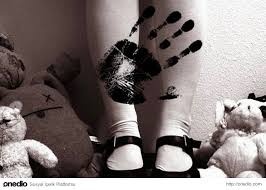 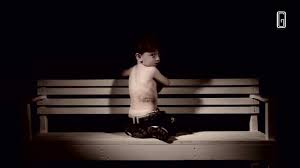 ÇANAKKALE REHBERLİK VE ARAŞTIRMA MERKEZİ
CİNSEL İSTİSMAR
Çocuğun bir erişkinin cinsel gereksinim ya da isteklerinin doyumu için cinsel nesne olarak kullanılması ya da kullanılmasına göz yumulması  şeklinde tanımlanmaktadır.
ÇANAKKALE REHBERLİK VE ARAŞTIRMA MERKEZİ
CİNSEL İSTİSMARCI KİM OLABİLİR?
Yetişkin bir erkek, 
Yetişkin bir kadın, 
Yaşıtı,
Yaş olarak kendinden büyük çocuk,
Aileden biri de olabilir.
ÇANKAYA REHBERLİK VE ARAŞTIRMA MERKEZİ
TÜİK Verilerine Göre Türkiye’de
Cinsel Suç Mağdurlarının Cinsiyete, Yaşa ve Son Üç Yıla Göre  Değişimi
ÇANAKKALE REHBERLİK VE ARAŞTIRMA MERKEZİ
Görüldüğü gibi;  kızların oranı DAHA YÜKSEK
ANCAK,
her iki cinsiyete yönelik de
cinsel istismar vakaları 
tespit  
Edilmektedir
ÇANAKKALE REHBERLİK VE ARAŞTIRMA MERKEZİ
OLGULARIN %70'İNİ
KÜÇÜK YAŞ GRUBU  

OLUŞTURMAKTADIR.
(Can ve ark.,2010)
ÇANAKKALE REHBERLİK VE ARAŞTIRMA MERKEZİ
CİNSEL  İSTİSMARCILARIN  YAKINLIK  DERECELERİ 



Türkiye’de cinsel istismar vakaları incelendiğinde  istismarcıların
% 12’si YABANCI ; % 88’i ÇOCUĞUN TANIDIĞI kişilerdir.
CİNSEL İSTİSMAR HER ZAMAN TEMAS İLE GERÇEKLEŞMEZ
Teşhircilik
Açık seçik konuşmalar
Çocuğun İzlenmesi
Çocuğu vücudunu göstermesi için zorlama
İstismarcının kendisine dokunulması  için zorlaması
Porno izletme
Cinsel içerikli konuşmalar
Çıplak kadın ya da erkek fotoğrafı  gösterme vb.
ÇANAKKALE REHBERLİK VE ARAŞTIRMA MERKEZİ
ETMENLER
Aile yapısı ve  özellikleri
Çocukların  özellikleri
Yaşanılan  çevrenin  özellikleri
ÇANAKKALE REHBERLİK VE ARAŞTIRMA MERKEZİ
AİLE  YAPISI   VE     ÖZELLİKLERİ
Kişilik yapısı
Madde bağımlılığı
Çocukluklarında kendilerine kötü  davranış
Genç deneyimsiz anne baba olma
Çocuktan, gerçekçi olmayan  beklenti
Tek ebeveyn
Boşanma
Evlilik dışı ilişki
Dürtü ve öfke kontrolü yetersizliği
ÇANAKKALE REHBERLİK VE ARAŞTIRMA MERKEZİ
RİSK ETMENLERİ(ÇOCUKLA İLGİLİ)
Yaşının küçük olması
Bazı ruhsal(zihinsel) ,fiziksel ve gelişimsel bozukluklarının olması,
Süreğen tıbbi hastalığının olması,
YAŞANILAN  ÇEVRENİN  ÖZELLİKLERİ
Oturulan çevrenin uygun olmayışı
Kötü konut       koşulları
Ailenin sosyal yalnızlığı/izolasyonu
Çocuk  işçiliği konusunda denetleme ve rehabilitasyonun  yetersizliği
Uygun beslenme, barınma ve bakım olanaklarının yetersizliği
Çocuğun savunuculuğunu yapacak kurum ve yapıların  yetersizliği
Şiddetin kabul edilir olması, hoşgörüyle karşılanması, organize  şiddetin varlığı
ÇANAKKALE REHBERLİK VE ARAŞTIRMA MERKEZİ
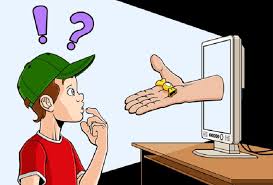 HEDİYELERE HAYIR
İnternet  Ortamındaki  Riskler1-Kontrolsüz internet kullanımı,2-Ailenin riskli ortamın farkında olmaması, 3-İnternet kullanım süresi ve saatleri,4-Güvenli internet kullanımı eksikliği,5-Aile koruma paketi kullanılmaması. RİSKTİR…
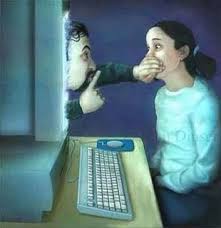 ÇANAKKALE REHBERLİK VE ARAŞTIRMA MERKEZİ
Suçluluk hissedip cezalandırılacaklarını  düşünebilirler. 
Bazı çocuklar bunun yanlış olduğunu bilmeyebilirler.

Çocuğun bilişsel olgunluğu böyle bir şeyi tam anlayabilecek  kadar gelişmediği için nasıl anlatacağını bilmeyebilirler.
Maruz kaldığı davranışlardan rahatsızlık duysa da ,  istismarcı bir yakını olabilir ve çocuklar onun zarar  göreceğinden korkabilirler.
Kimsenin ona inanmayacağını düşünebilir.
ÇOCUK İSTİSMARI NEDEN SÖYLEMEK İSTEMEZ
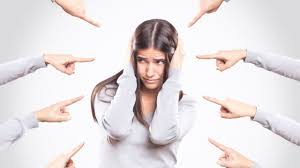 ÇANAKKALE REHBERLİK VE ARAŞTIRMA MERKEZİ
İstismarcı tarafından tehdit edilmiş,  korkutulmuş   olabilir.

Bu konuda konuşmaktan utanç duyabilir.

Arkadaşları tarafından dışlanmaktan  korkabilir.
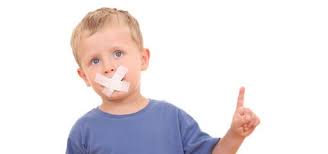 ÇOCUK İSTİSMARI NEDEN SÖYLEMEK İSTEMEZ.
ÇANAKKALE REHBERLİK VE ARAŞTIRMA MERKEZİ
ÇOCUKLAR CİNSEL İSTİSMAR KONUSUNA YALAN SÖYLEMEZLER!
Eğer bir çocuk cinsel olarak istismar edildiğine  ilişkin bilgi veriyorsa temel yaklaşım çocuğa  inanmak olmalıdır.
                    ÇOCUĞA İNAN!!!
ÇANAKKALE REHBERLİK VE ARAŞTIRMA MERKEZİ
ÇOCUKLAR  İSTİSMAR  EDİLDİKLERİNİ  NE ZAMAN  SÖYLER.
Güvenebileceği ve kendisi ile ilgilenen  bir yetişkinle karşılaştıysa
Ergenliğe gelmiş hamilelikten korkuyorsa ve  fiziksel bir yakınma sonrası doktora giderse
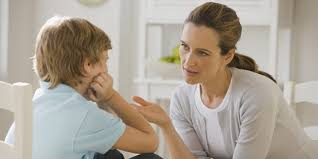 İstismarın derecesi, sıklığı artmış ve  istismarcının baskısından kurtulmak istiyorsa
Konu ile ilgili bilgilendirilmiş ,söylenmesi  gerektiğini öğrenmiş ve kendisine yapılanın  doğru olmadığını fark etmişse
Kardeşleri kendisinin ilk istismar edildiği yaşa  gelmişse ve onları korumak isterse
Çocuk güvenebileceği ve kendisi ile yakından ilgilenen bir yetişkinle karşılaştığı zaman.
ÇANAKKALE REHBERLİK VE ARAŞTIRMA MERKEZİ
BUNLARDAN KAÇININ!!!
Bunun olduğundan emin misin?
Doğru mu söylüyorsun?
Bu bir daha olursa bana haber ver.
Neden karşı koymadın.
Şimdiye kadar neden anlatmadın.
ÇANAKKALE REHBERLİK VE ARAŞTIRMA MERKEZİ
BUNLAR DAHA DOĞRU YAKLAŞIM…
Onu dinleyerek inandığınızı  göstermelisiniz.
Olanlardan dolayı sizin de çok üzgün olduğunuzu, her zaman  yanında olacağınızı ve bu olayın onun suçu olmadığını belirtin.
Cinsel istismar oluşmuşsa mutlaka önce ilgili kurumlara başvurulmalı vücutta ve giysilerde hiçbir temizlik yapılmadan  muayeneye     gidilmelidir. Banyo yapmak, giysileri değiştirmek  gibi davranışlar saldırganın ve suçun belirlenmesinde yardımcı  olabilecek ipucu ve kanıtların yok olmasına yol açabilir. Deliller  için ilk 72 saat çok önemlidir.
ÇANAKKALE REHBERLİK VE ARAŞTIRMA MERKEZİ
UNUTMAYIN BU ONUN SUÇU DEĞİL…
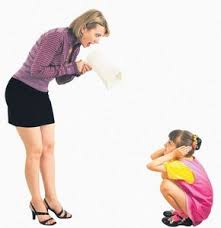 Eğer çocuğunuz böyle bir duruma maruz kalmışsa, hem siz hem de  çocuğunuz mutlaka uzman yardımı ALMALIDIR.




Tüm ihmal ve istismar türleri için bildirim yükümlülüğü  zorunludur.
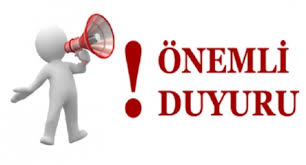 ÇANAKKALE REHBERLİK VE ARAŞTIRMA MERKEZİ
İSTİSMARA DAİR YANLIŞ İNANIŞLAR
Çocuklukta cinsel istismar nadirdir .                                    YANLIŞ
Çocukların çoğu yabancılar tarafından istismar edilir.         YANLIŞ
İstismarcılar şüpheli görünür VEYA GÖRÜNÜMLÜDÜR. YANLIŞ
Çocuklar  cinsel istismarı uydururlar.                                    YANLIŞ
 Çocuklar olup biteni çabuk unuturlar.                                  YANLIŞ
ÇANAKKALE REHBERLİK VE ARAŞTIRMA MERKEZİ
İSTİSMARA DAİR YANLIŞ İNANIŞLAR
Olayı provoke eden, şirin ve cazip kız çocukları, evden kaçan çocuklar ve ihmal edilmiş çocuklar potansiyel kurbanlardır.                         YANLIŞ
İstismara genellikle yoksul ailelerde rastlanır.                            YANLIŞ
Sadece parklar, genel tuvaletler, karanlık sokaklar, karanlık yerler, boş inşaat sahaları tehlikeli bölgelerdir.                                                       YANLIŞ
ÇANAKKALE REHBERLİK VE ARAŞTIRMA MERKEZİ
ÇOCUKLARINIZA ÖĞRETEBİLECEKLERİNİZ
ÖRNEKLERLE ANLATIN 
Okul çıkışında bir kadın gelse, annen hasta oldu hastanede yatıyor, seni ona götüreceğim dese ne yaparsın

EN ÇOK KULLANILAN YÖNTEMM..!
ÇANAKKALE REHBERLİK VE ARAŞTIRMA MERKEZİ
ÖRNEKLERLE ANLATIN
Senden büyük  birisi gelse senle arkadaş olmak istediğini söylese ne yaparsın ? diye sorun. 
 Arkadaşlıklar aynı yaş gruplarında olmalıdır. Çocuklarınıza okuldan ve kendi yaş grubundan arkadaşlıklar edinmesini öğretin.
ÇANAKKALE REHBERLİK VE ARAŞTIRMA MERKEZİ
ÖRNEKLERLE ANLATIN
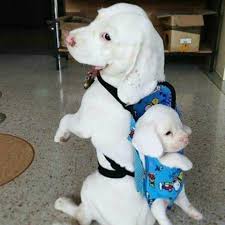 Sen parkta oynarken yanına bir adam gelse, köpeğini kaybettiğini, onunla birlikte aramanı istese ne yaparsın ?

Yapılan araştırmalar bu gibi bir durumda çocukların % 80’i bu teklifi kabul ettiğini göstermiştir.
ÇANAKKALE REHBERLİK VE ARAŞTIRMA MERKEZİ
ÖRNEKLERLE ANLATIN
Cinsel yönden kötüye kullanıma yada kendisine zorla dokunmaya kalkışan, bir yere götürmeye çalışan birisi ile karşılaştıklarında "yüksek sesle bağırmaları" öğretin.
Çocuklara, oyun ve çalışma yaptıkları yerlerin insanların kalabalık olduğu yerler olduğu öğretilmeli.
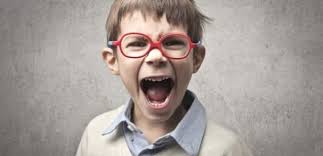 ÇANAKKALE REHBERLİK VE ARAŞTIRMA MERKEZİ
ÖRNEKLERLE ANLATIN
Tanıdık dahi olsa eve kimleri alıp almayacağını öğretin. Mesela teyzen geldi alabilirsin. 
Özel bölgelerini neler olduğunu ve özel bölgelerine kimsenin dokunmasına izin vermemesi gerektiği anlatılmalı.
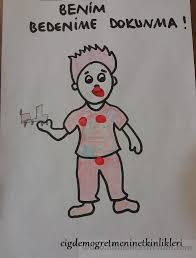 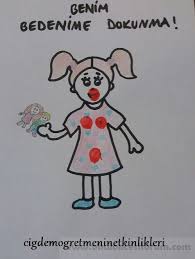 ÇANAKKALE REHBERLİK VE ARAŞTIRMA MERKEZİ
ÇOCUKLARA KAYBOLMA EĞİTİMİ VERİN
Herhangi bir yerde kaybolduğunda, yolunu şaşırdığında neler yapması gerektiğini öğretin. 
Kimlerden yardım alabileceğini öğretin. 
Sizin telefon numaranızı ezbere öğretin. 
Polis, zabıta, jandarma, resmi kurumları öğretin. 
ARANIZDA PAROLA OLUŞTURUN…
ÇANAKKALE REHBERLİK VE ARAŞTIRMA MERKEZİ
ÇOCUĞUMUİSTİSMARDAN  KORUMAK  İÇİN  NE YAPMALIYIM
BABA;
 ÇOCUĞUNU BİLGİLENDİR
ANNE ;
ÇOCUĞUNU BİLGİLENDİR
HAYIR DEMEYİ ÖĞRETİN.
GÜVENLİ YERLERDE OLMASINI.
YABANCILARDAN HEDİYE ALMAMAYI, 
İYİ VE KÖTÜ DOKUNUŞ NEDİR ? ÖĞRETİN.
SIR SAKLAMAMASI GEREKTİĞİNİ ÖĞRETİN.
KENDİSİNİ İFADE ETMESİNİ ÖĞRETİN,
ÇOCUĞU DUDAKTAN ÖPMEYİN,
YAŞINA VE GELİŞİM DÜZEYİNE UYGUN CİNSEL BİLGİ VERİN,
BEDENLERİNİ KORUMAYI ÖĞRETİN.
YETİŞKİNLERE KARŞI İTEAT ETMESİNİN …..
ÇANAKKALE REHBERLİK VE ARAŞTIRMA MERKEZİ
CİNSEL İSTİSMARIN ÇOCUKLARDA ÜZERİNDEKİ PSİKOLOJİK ETKİLERİ
Olayı anımsatan nesnelere karşı yoğun psikolojik sıkıntı,
Olayı anımsatan kişiler, görüntüler ve yerlerden kaçınma, 
Korku reaksiyonu, 
Yaşına uygun olmayan cinsel davranışlar, 
Cinsel davranışlarda artma, mastürbasyon vb. gözlenebilir.
Okuldan kaçma, okul ve disiplin problemleri, başarıda düşüş.
ÇANAKKALE REHBERLİK VE ARAŞTIRMA MERKEZİ
BİLDİRİM YÜKÜMLÜLÜĞÜ
İşlenmekte olan bir suçu yetkili  makamlara bildirmeyen kişi, bir yıla kadar  hapis cezası ile cezalandırılır.

Çocuğu	cinsel	yönden	istismar	eden	kişi, 8 yıldan 15 yıla kadar hapis cezası ile cezalandırılır.
ÇANAKKALE REHBERLİK VE ARAŞTIRMA MERKEZİ
İHMAL VE İSTISMAR VAKALARI İLE KARŞILAŞTIĞINIZDA BAŞVURABİLECEĞİNİZ YERLER
Çocuk İzlem Merkezi			
Çanakkale Barosu 		
Çanakkale Rehberlik Araştırma Merkezi 	
Aile ve Sosyal Politikalar Bakanlığı İl Müdürlüğü			
Emniyet Çocuk Şube Müdürlüğü
ÇANAKKALE REHBERLİK VE ARAŞTIRMA MERKEZİ
BİLDİRİM ZORUNLULUĞU
HER VATANDAŞ ÇOCUĞA KARŞI IŞLENMEKTE OLAN ISTISMAR SUÇUNU BILDIRMEKLE YÜKÜMLÜDÜR.
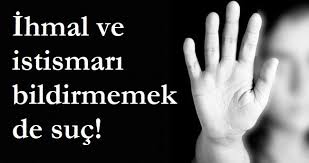 ÇANAKKALE REHBERLİK VE ARAŞTIRMA MERKEZİ
BİLDİRİM…
YAŞANIL YAŞANILAN VAKALARIN  SADECE % 10 İLE 15’i  BİLDİRİLMEKTEDİR AN VAKALARIN  SADECE % 10 İLE 15’i  BİLDİRİLMEKTEDİR.
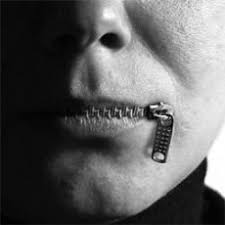 ÇANAKKALE REHBERLİK VE ARAŞTIRMA MERKEZİ
BENİ KORUDUĞUNUZ İÇİN..
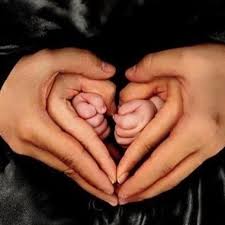 ÇANAKKALE REHBERLİK VE ARAŞTIRMA MERKEZİ